SPPT in ICON at MeteoSwiss
André Walser, Sascha Bellaire, Matthias Röthlin
Acknowledgement: Daniel Reinert, Axel Seifert, Carlos Osuna

COSMO GM 2022, Athens, WG7
History of SPPT at MeteoSwiss
First limited-area EPS of MeteoSwiss has been introduced 2016: COSMO-E
available model perturbations:
PP (COSMO-LEPS, DWD) 
SPPT (L. Torrisi)
SPPT showed better spread-error relationship in COSMO-E tests
SPPT introduced in COSMO-E, in KENDA 2017
2016: COSMO-1 und COSMO-E
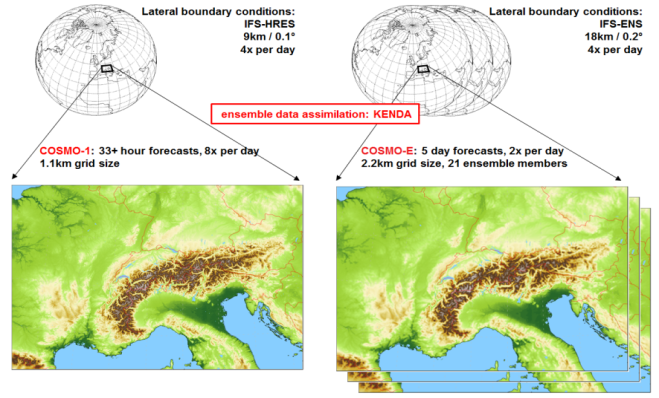 History of SPPT at MeteoSwiss
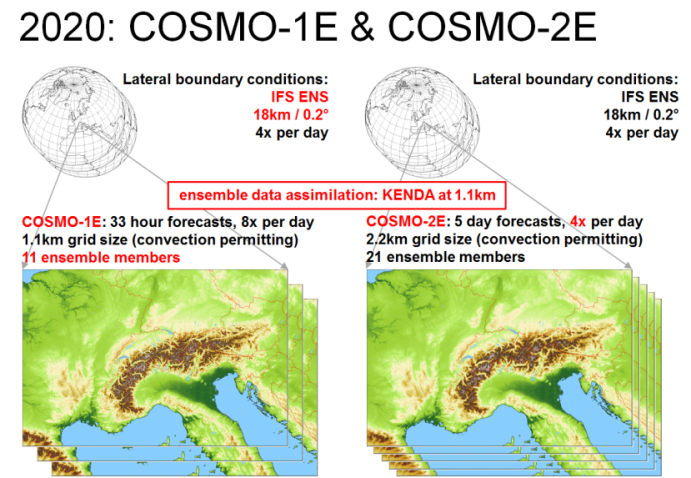 continuous improvements in SPPT implementation in next years
SPPT also used by COSMO-1E, COSMO-2E and KENDA-1
2016: COSMO-1 und COSMO-E
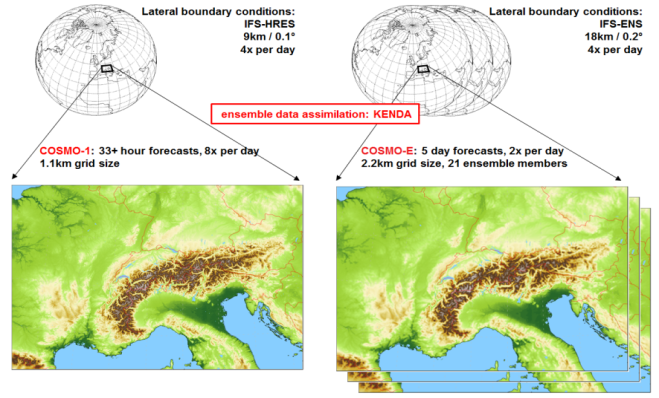 Learnings from SPPT with COSMO
SPPT can lead to too much variability
Forecaster feedback COSMO-2E: convective case 26 August 2022
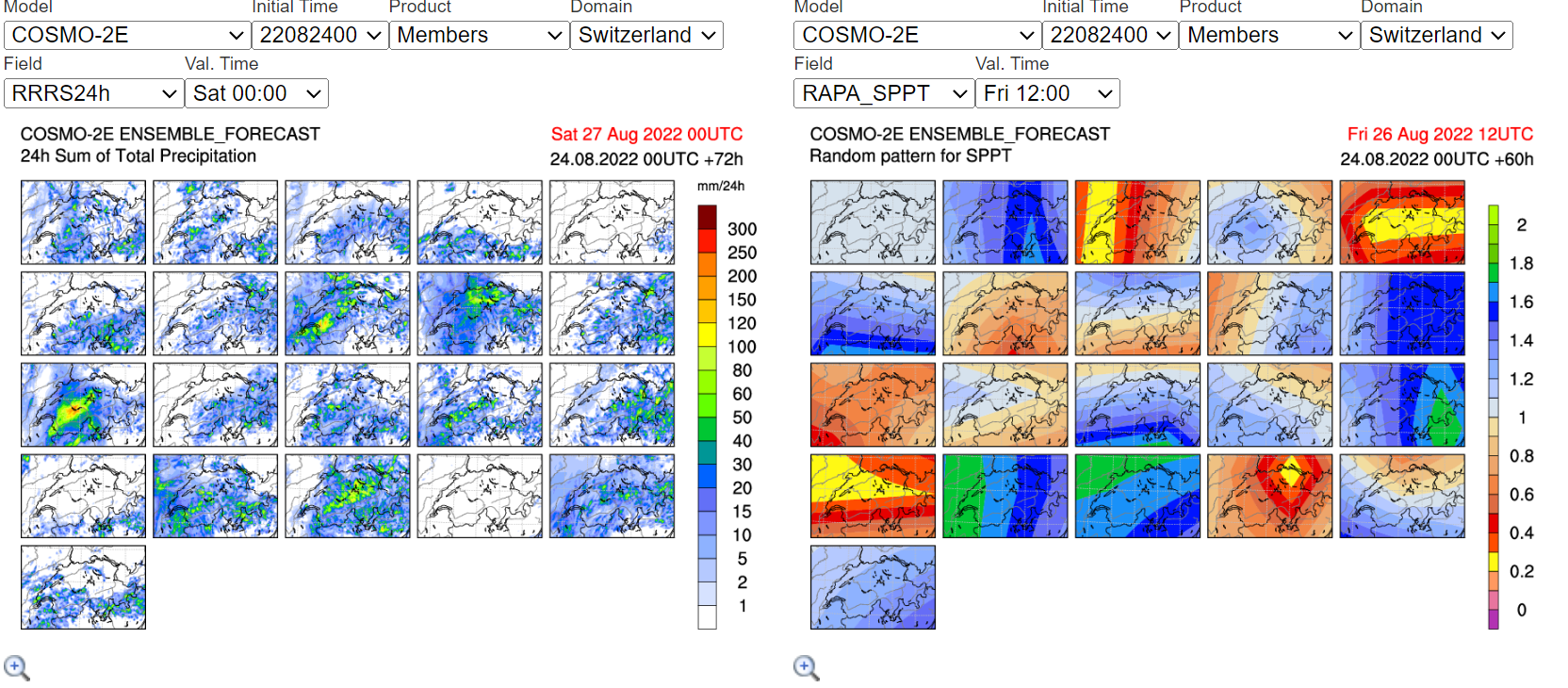 Most likely SPPT turned off convection entirely in 3 members by strongly reducing physical tendencies (yellow area = 20-25% at 12 UTC)
SPPT can lead to too much variability
Forecaster feedback COSMO-2E: convective case 26 August 2022
Observations
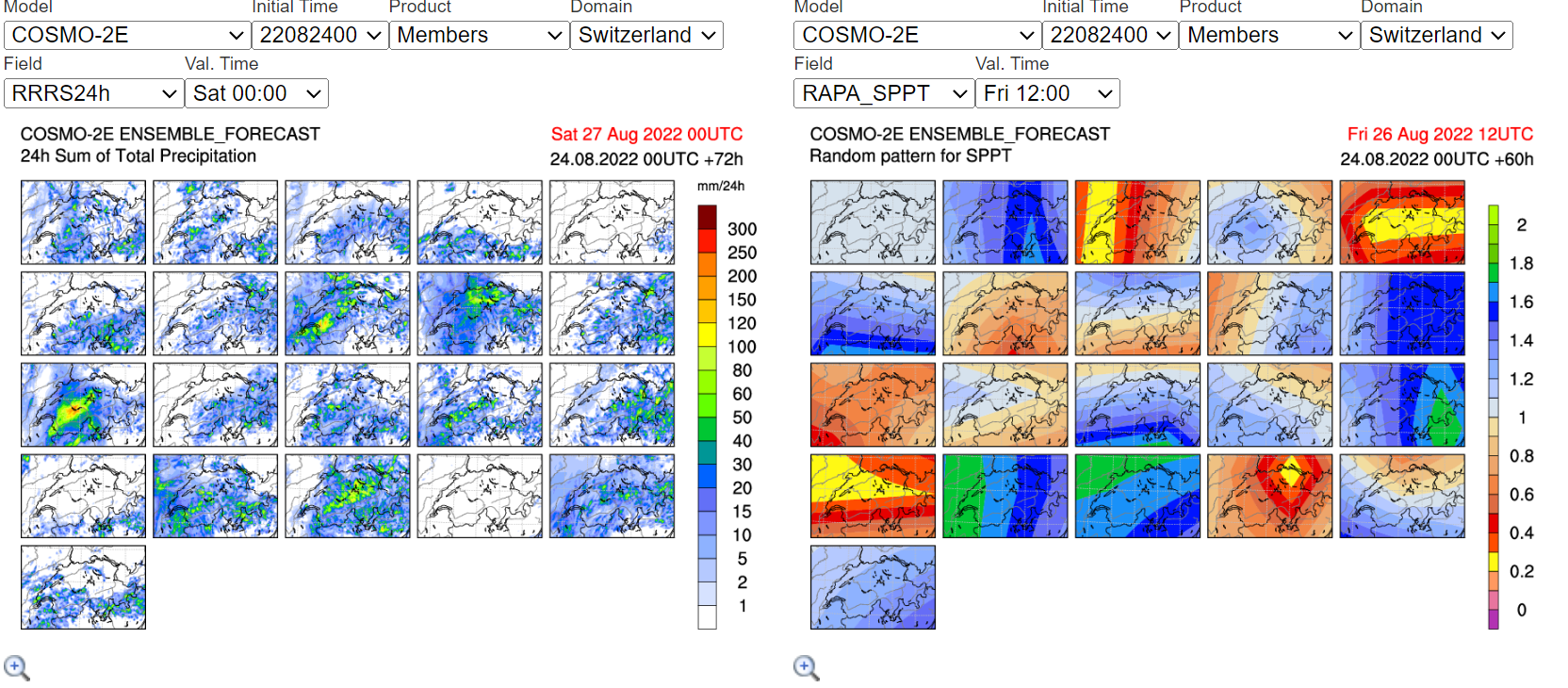 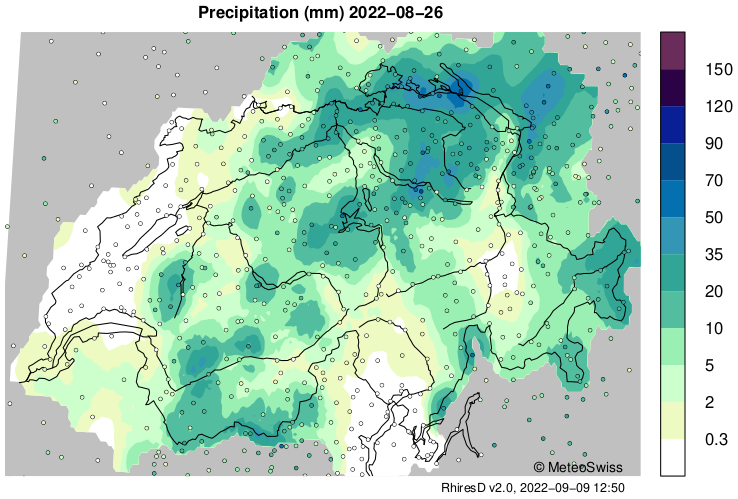 SPPT turned off convection entirely in 3 members by strongly reducing physical tendencies (yellow area = 20-25% at 12 UTC)
Verification T2m, spread-error-relation
Winter 2021/2022
Spring 2022
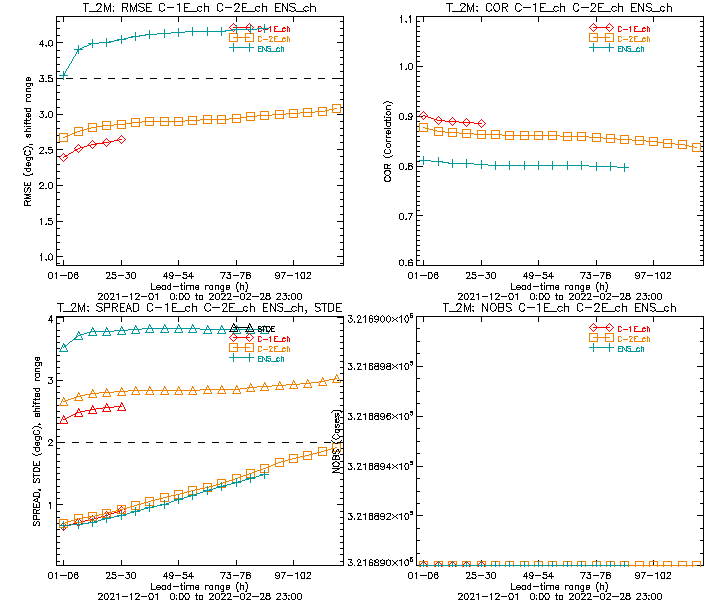 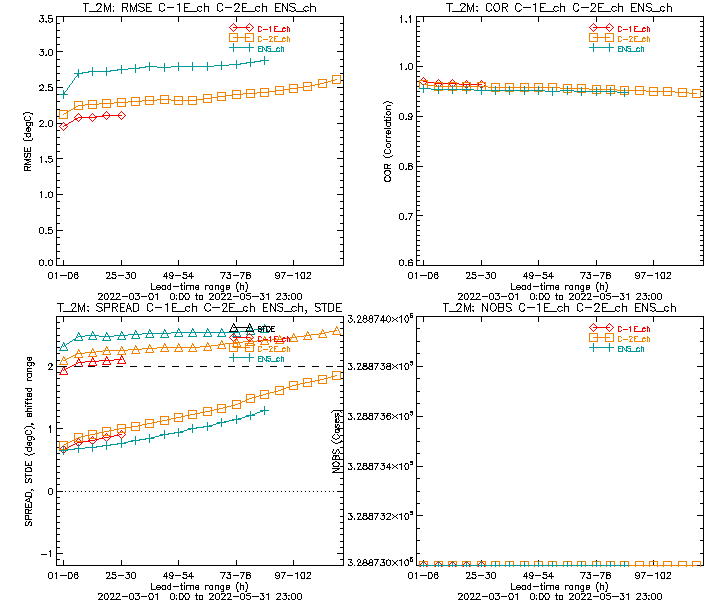 error(STDE ens mean)
spread
COSMO-1E
COSMO-2E
IFS-ENS
Ensembles clearly underdispersive (obs error not considered) 
still typical for near-surface parameters
Limits for perturbations by SPPT
risk for unphysical values and stability issues (CFL) with larger ranges than +/- 0.9 for the random numbers
for safety: range_rn=
COSMO-2E: 0.8
COSMO-1E & KENDA-1: 0.6
Linda Füzér, Master Thesis 2019
 not recommended
SPPT learnings: summary
SPPT model perturbations can have such a strong impact on physical processes that hardly a convective system can develop in an environment with all ingredients for thunderstorms 
forecast overdispersive
SPPT does by far not consider all sources of model uncertainties
forecasts generally underdispersive for near-surface fields
Our current SPPT setup allows perturbations that are rather close at the limit for a stable production
 difficult to increase spread with SPPT for near-surface fields
Advantages of SPPT
SPPT is far away from providing perfect model perturbations in a convection-permitting EPS, but:
still not easy to get better ensemble forecasts with other model perturbations
produces equally likely members on average (same weights for all members for probabilistic products) 
implementation is comparably cheap (but nevertheless significant)
reasoning for implementation in ICON
open to switch to other model perturbations in the future
ICON-22 project: COSMO to ICON
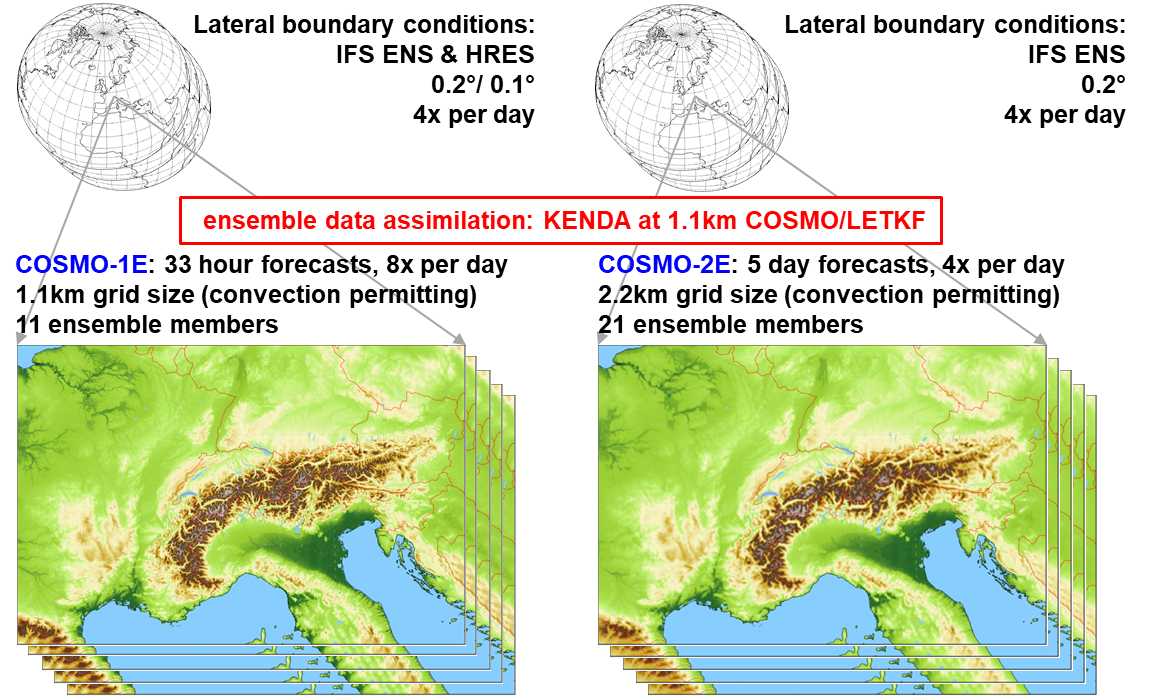 updated timeline: ICON models planned to become operational in Q1/2024
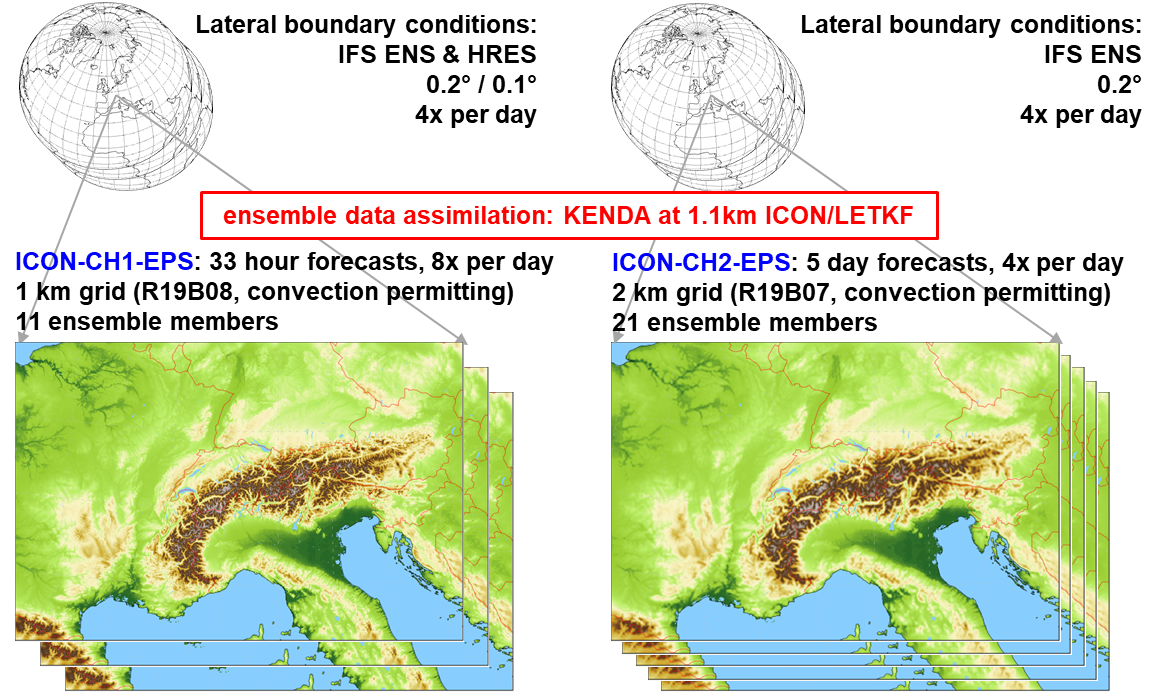 «1:1-replacement with ICON»
Migration of SPPT to ICON
SPPT namelist switches in COSMO
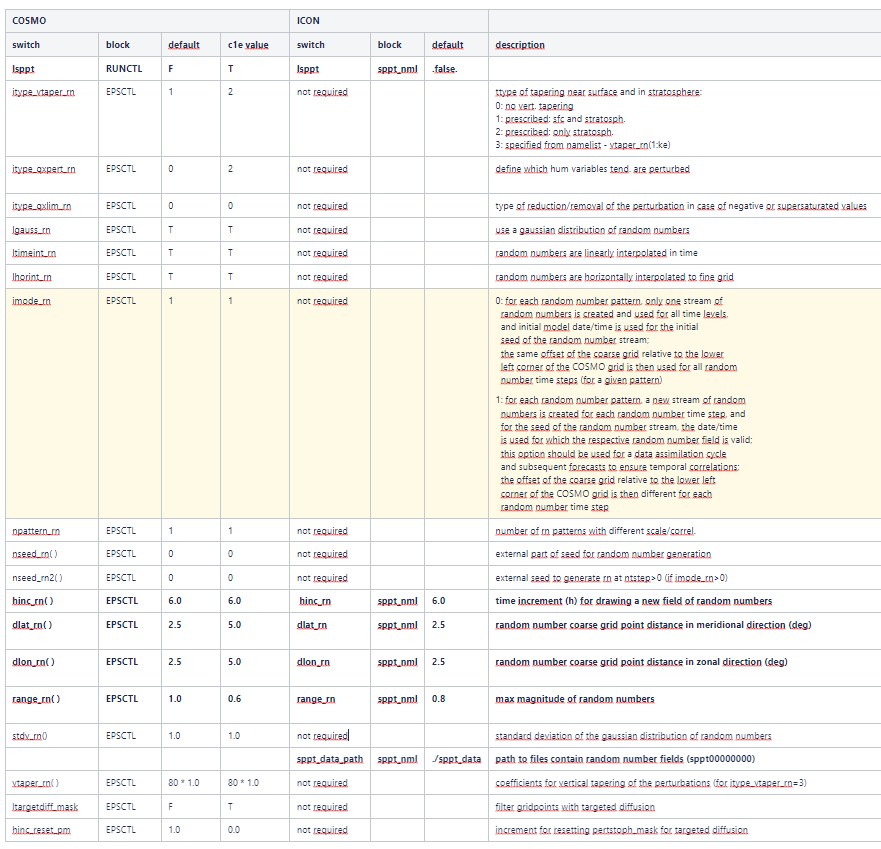 many!
only a few are used (as far as we know)
SPPT namelist switches in ICON
Subset of supported switches (besides lsppt):
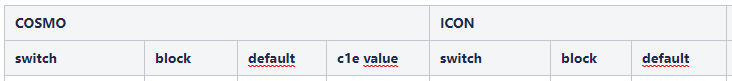 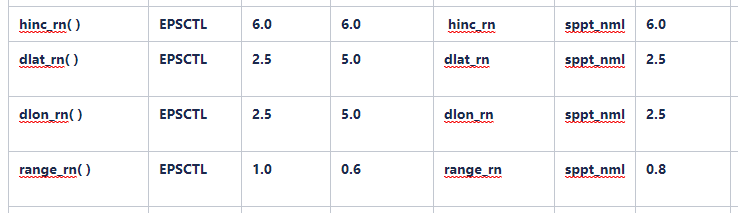 SPPT implementation in ICON
Available features:
random numbers: gaussian and interpolated in space and time
one pattern only, i.e. no overlay with different scales 
tapering: prescribed for stratosphere (itype_vtaper_rn=2)

Still to be done:
seed: use of valid date/time besides member id specific random pattern for a given valid time to ensure  temporal correlations between subsequent KENDA cycles and between KENDA and subsequent forecast (imode_rn=1)
Implementation strategy
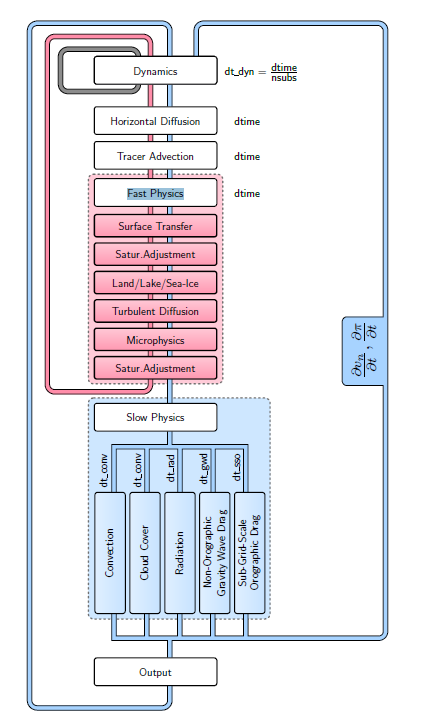 Stochastic Perturbation of Physics Tendencies Temperature (T), Wind (U,V) as well as all water tracers (QV, QC, QI, QS, QR, QG)
Separate procedures to get tendencies for fast & slow physics 
Random Number Generator adapted from ‘ecrad’; external generation (fieldextra) and internal generation
Adding of perturbed tendencies to prognostic fields
Source: ICON-Tutorial
Tendencies from ‘Fast Physics’
In ICON prognostics fields are directly updated, thus T, U, V, Qx are saved before and increments are calculated after call of schemes
since T, U, V are diagnostics fields, it must be ensured that they are updated before ‘save old’ and ‘get new’
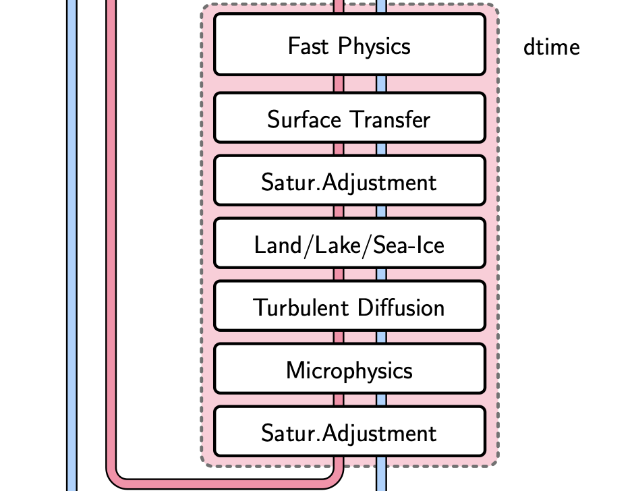 1 ) save old
after tracer_add_phytend()
2) get new(currently done after saturation adjustments)
before call of ’slow physics’
3) calculate DT, DU, DV, DQn
Tendencies from ‘Slow Physics’
tendencies already available in ICON
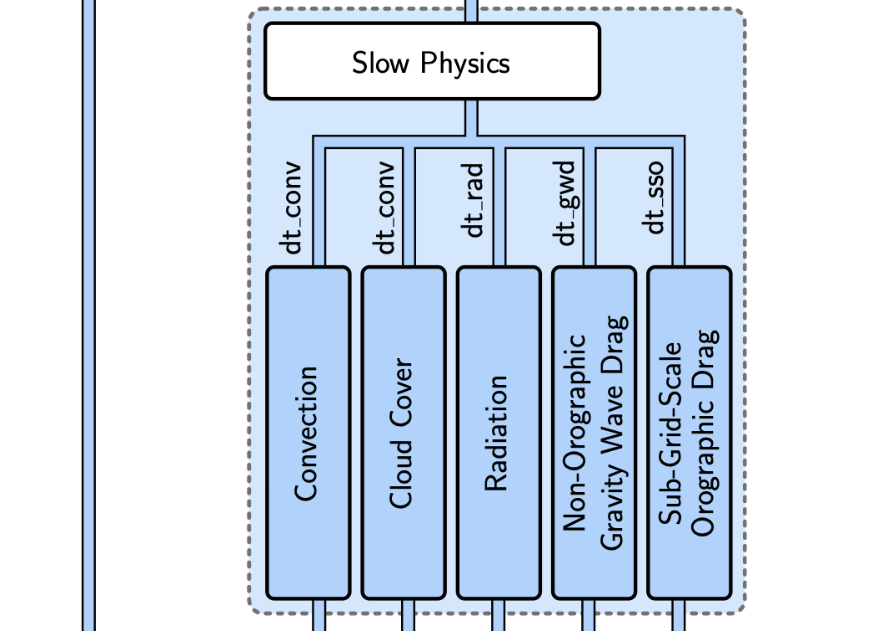 DQn
DT
DU, DV
Rayleigh Friction
no contribution for QG
SPPT perturbations
pert(x) = sum slow physics tendencies Dx * sppt%rn_3d 
              + sum fast physics tendencies Dx * sppt%rn_3d
sppt%rn_3d(jc,jk,jb) = random numbers from [-range_rn, range_rn]
mo_sppt_core.f90
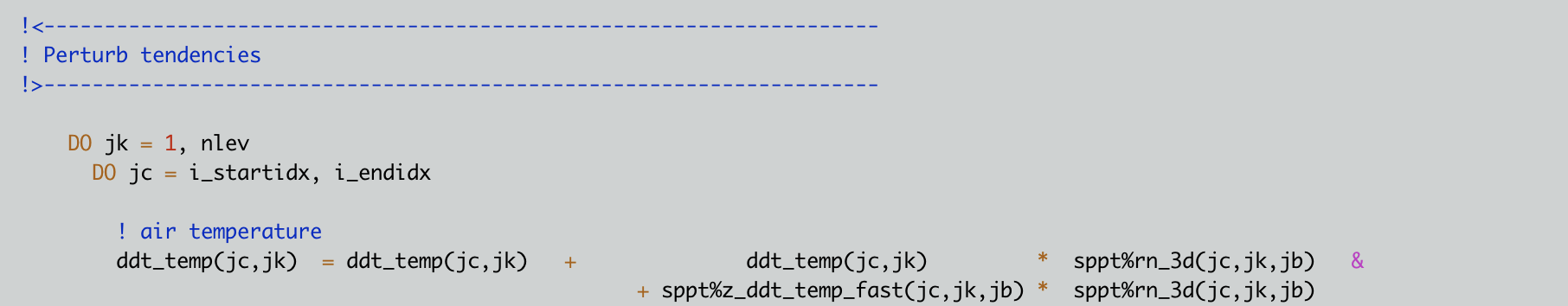 pert(T)
pert(Qv)
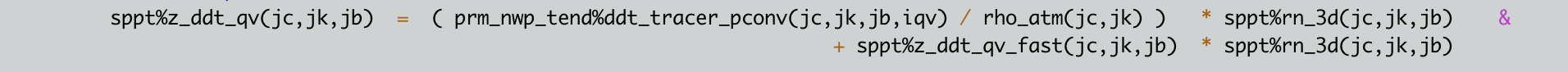 SPPT random pattern
Started with an external generation of random pattern fields produced with fieldextra (straightforward): use of available infrastructure for interpolation of coarse lat/lon grid to ICON grid
Meanwhile, internal generation is also implemented thanks to Matthias and Carlos 

currently two options, controlled with hardcoded logical lread_rn
b) clearly preferable and if our implementation is accepted to be merged into the master a) becomes obsolete
Internal generation of SPPT 
random patterns
Algorithm
compute tight bounding box around entire simulation domain
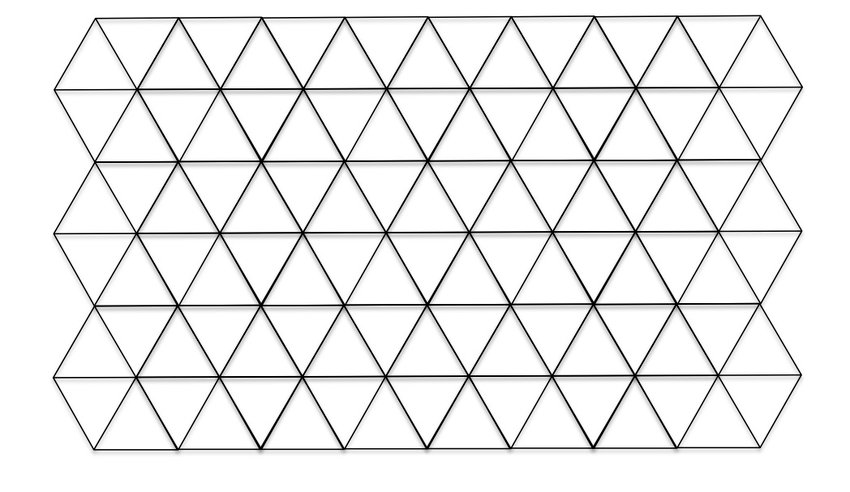 Algorithm
compute tight bounding box around entire simulation domain
ICON has no infrastructure for it
done in mesh read-in subroutine and stored in pre_patch object
on all MPI ranks
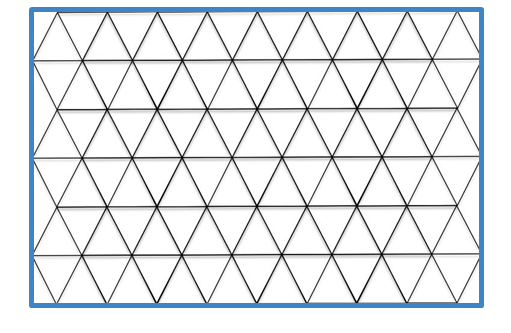 Algorithm
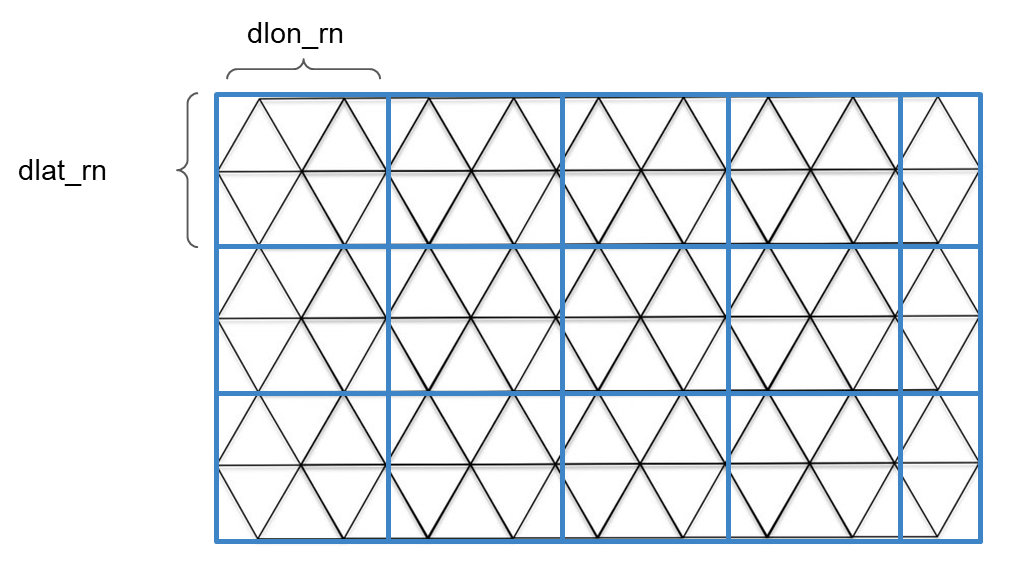 divide bounding box by dlon_rn / dlat_rn (namelist parameters) to get a coarse, cartesian grid
in default setup the ratio of dlon_rn / dlat_rn to edge length of triangle is much larger, i.e. thousands of triangles within four grid points
Algorithm
assign a random number to each grid point on the coarse grid
note again: done on all MPI ranks, i.e. all MPI ranks knows the entire coarse grid
using the same seed on all MPI ranks ensures that all MPI tasks uses the same random numbers
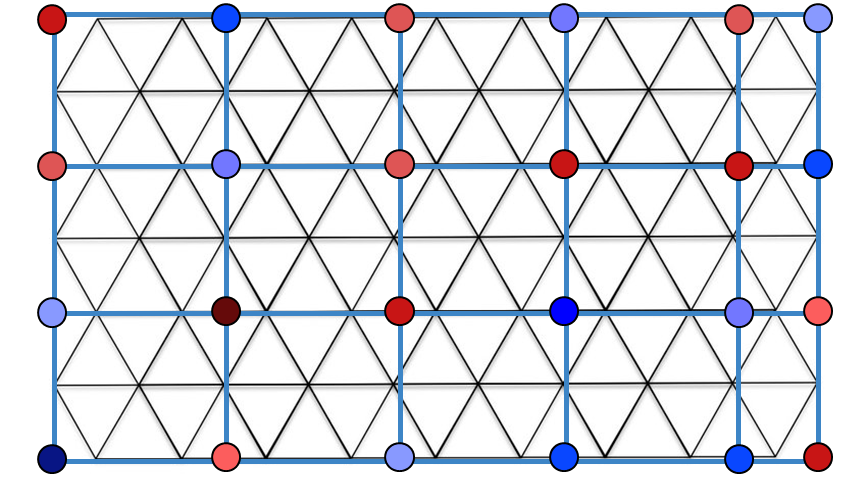 Algorithm
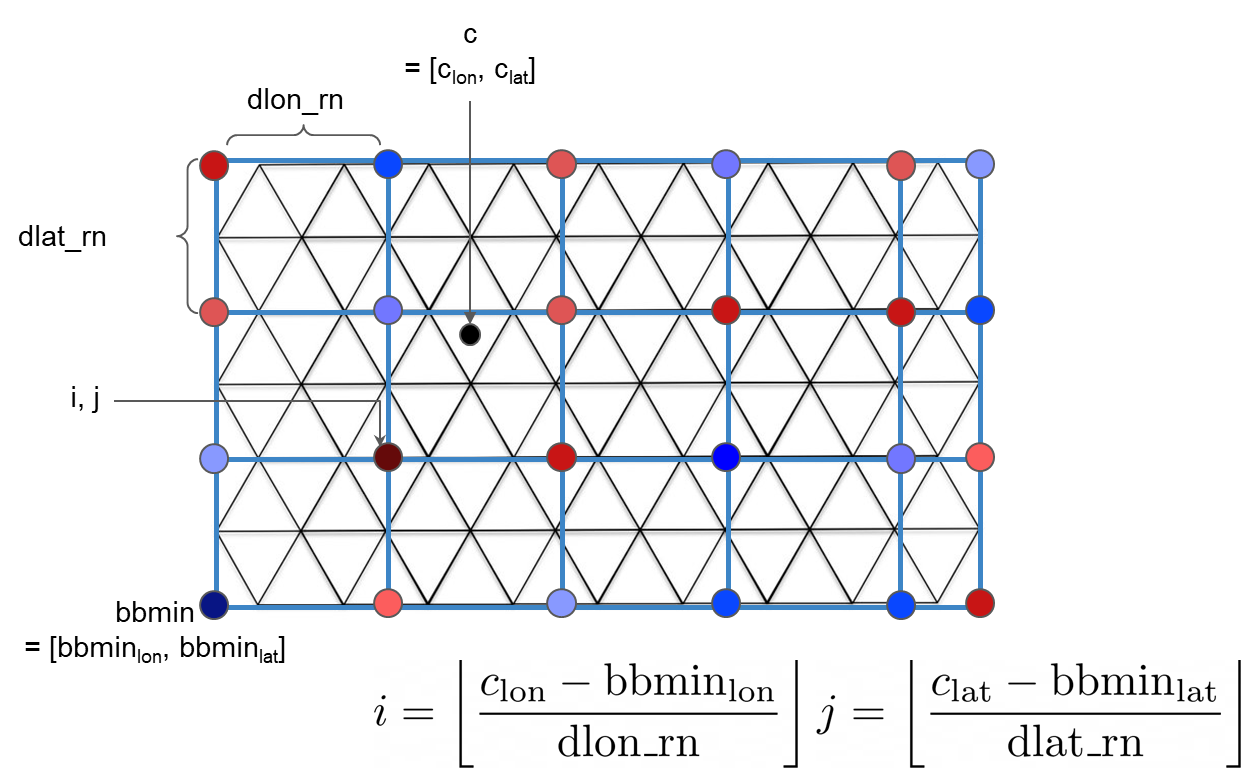 for each cell center c compute the coarse grid i and j
every MPI rank does it for the cells in his patch (domain decomposition)
Algorithm
retrieve values of the coarse grid at [i,j], [i+1,j], [i, j+1], [i+1, j+1] 
perform bilinear interpolation of the corner values onto the cell center
repeat that for every cell center
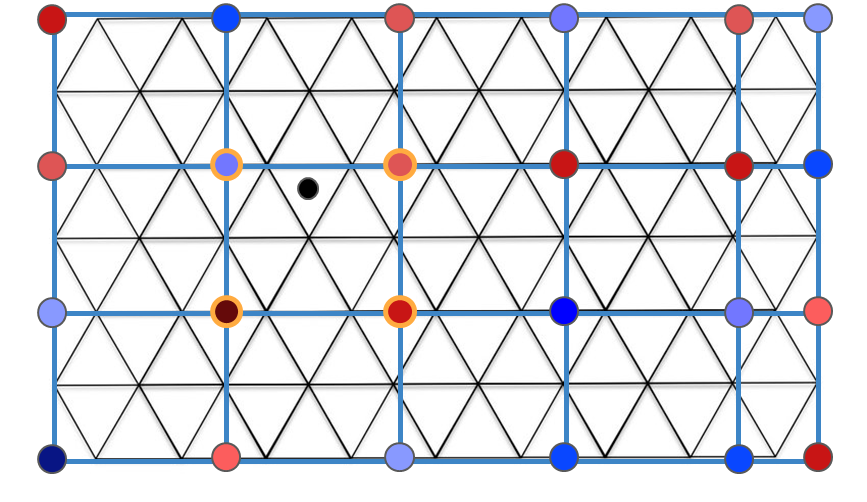 Algorithm
Results in random pattern field with horizontal correlation:
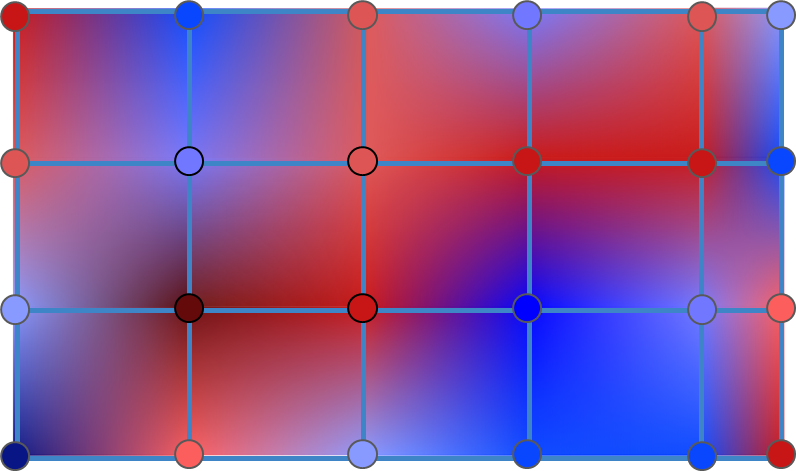 SPPT tests with ICON
Minimal tests only
just one case with control and 3 perturbed members
ICON-CH2-EPS grid
SPPT only, no other perturbations
internal and external random pattern generation
on CPU
Spread and verification of test case
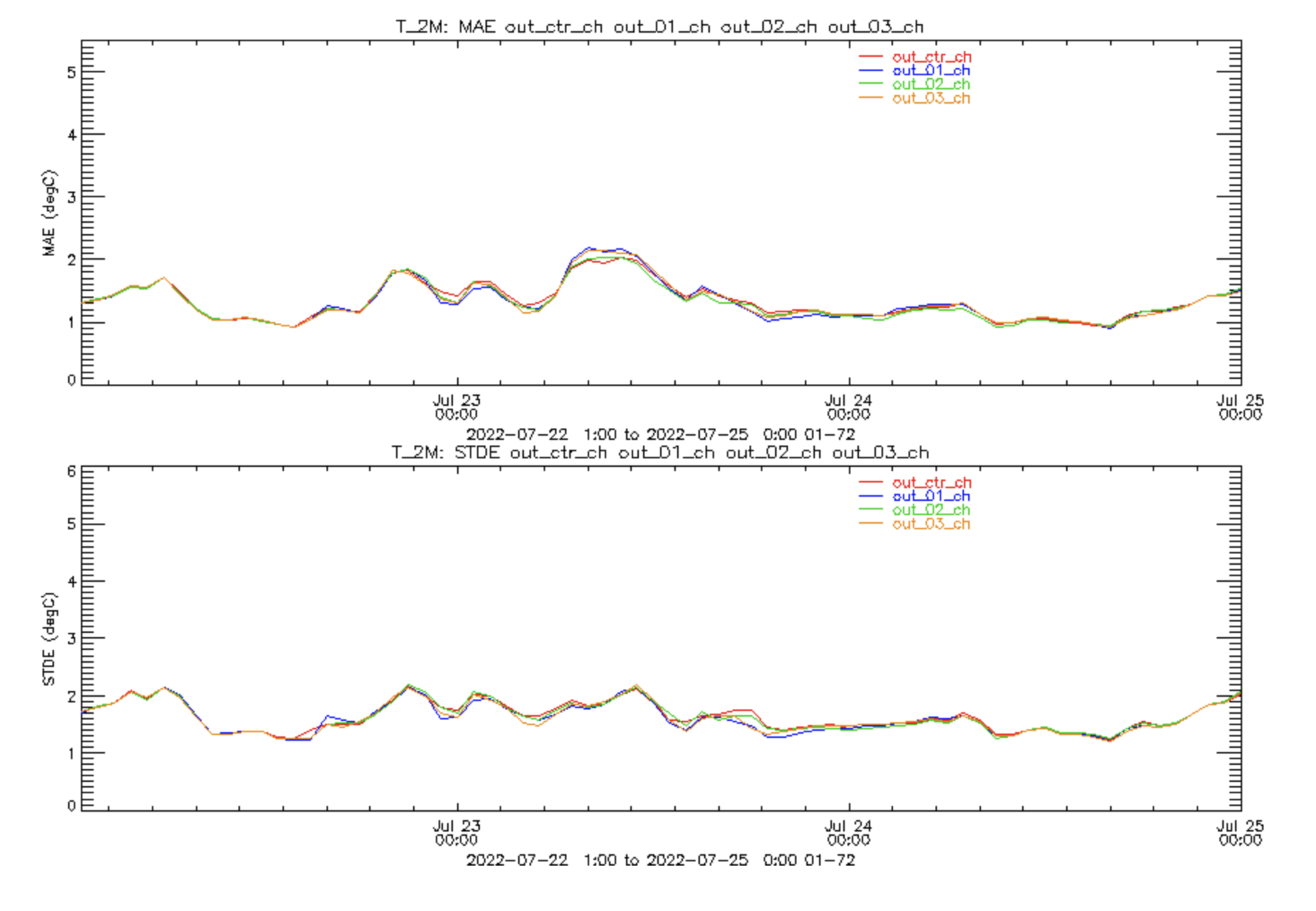 scores for all members similar
T2m
MAE (℃)
D. Reinert found bug in calculation of tendencies!
New test with fix pending
Ensemble spread +72h as expected
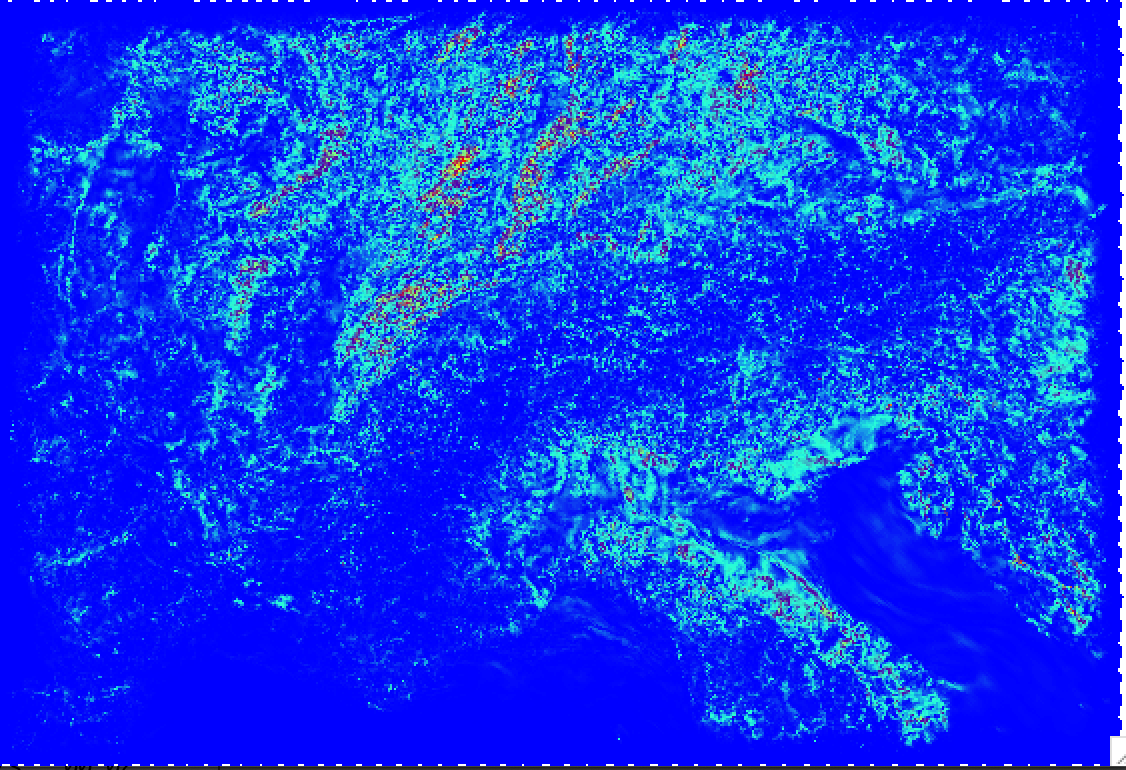 STDE (℃)
T_2m
Latitude
Time
Fig. 1: Standard deviation of the 2-m air temperature for a three member ensemble after a 72 hour forecast. Bounding box represents the ICON-2 domain, marginally larger than the current COSMO-2E domain operationally used at MeteoSwiss.
Fig 2: Surface verification of three a ensemble members (blue, green, brown) plus control run (i.e. SPPT switched off, red) for 2-m air temperature. Shown are mean absolute error (MAE, top) and standard deviation (STDE, bottom) .
Longitude
K
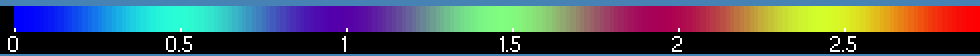 Next steps
test of fixed version
implementation of seed as a function of valid date & time for random numbers
review for merge into master ongoing
output variables for random field and tendencies 
porting to GPU 
extensive validation (contribution by IMS too)